GEOGRAFIYA
10-sinf
Mavzu: Karib havzasi orol mamlakatlari
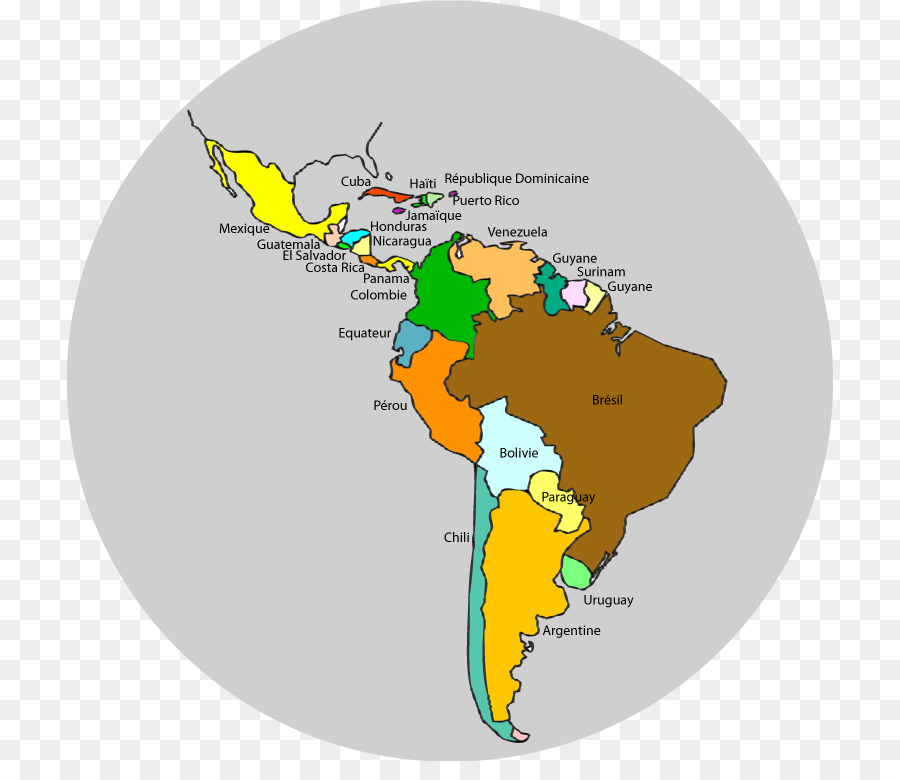 Shayxontohur tumani 276-maktabning 
geografiya fani o’qituvchisi 
Shodiyeva Nafosat
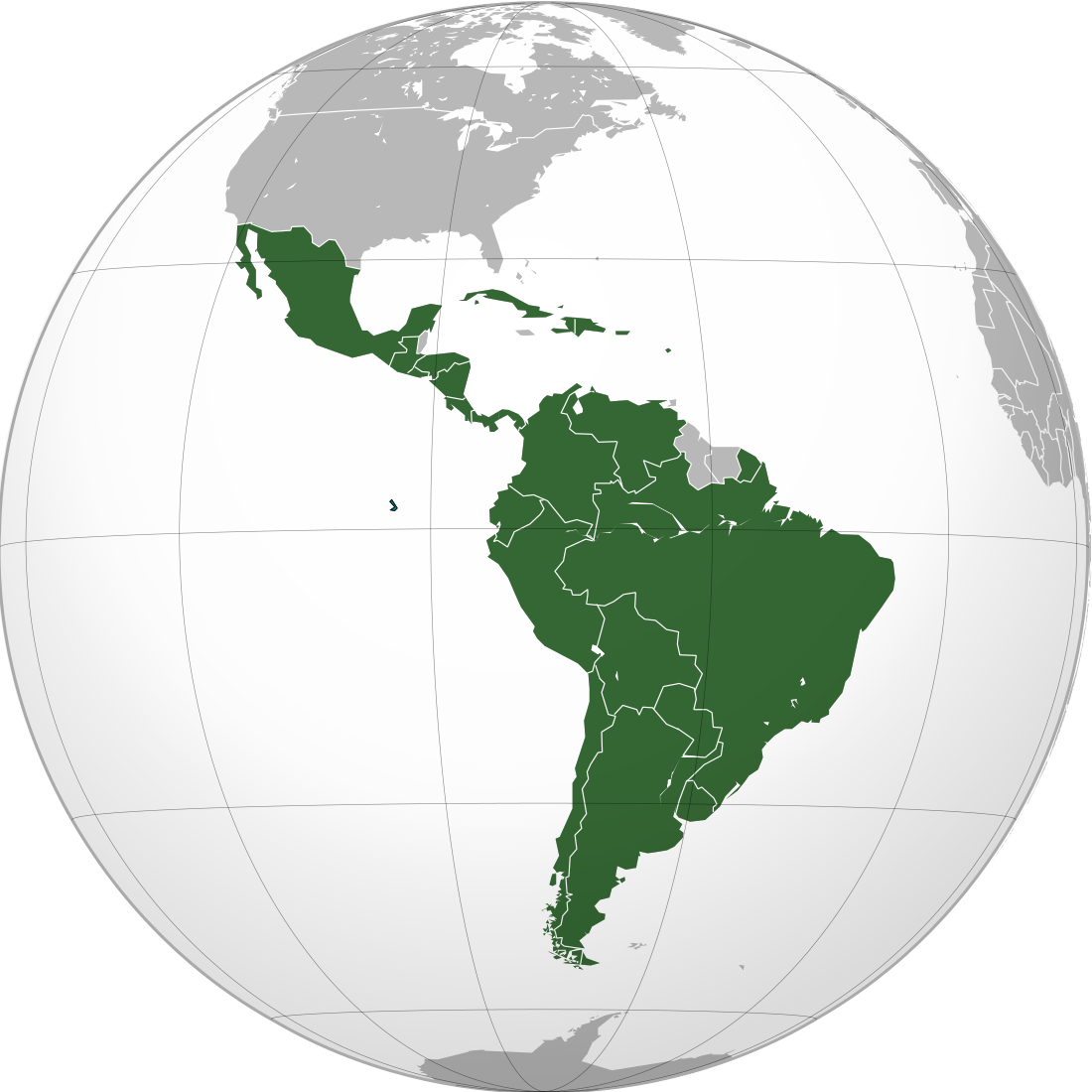 Karib havzasi orol mamlakatlari
Shimoliy va Janubiy Amerika materiklari oralig‘ida, Meksika qo‘ltig‘i va Karib dengizi bilan Atlantika okeani tutashgan akvatoriyada joylashgan orollar Xristofor Kolumbning birinchi ekspeditsiyasi tomonidan 1492-yilda Amerika qit’asining dastlab ochilgan yerlari hisoblanadi.
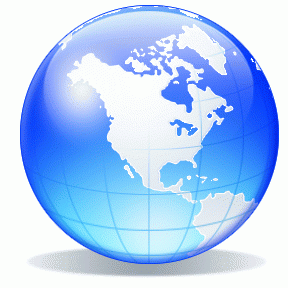 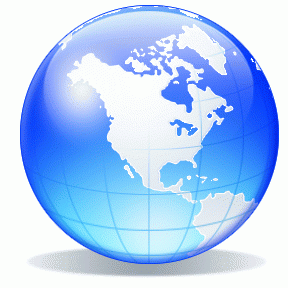 Kolumb unga Vest-Indiya, ya’ni “G‘arbiy Hindiston”, nomini bergan. Bu hudud keyinchalik Amerikaning bir qismi ekanligi aniqlangan bo‘lsa-da, mazkur nom hanuzgacha keng ishlatilmoqda.
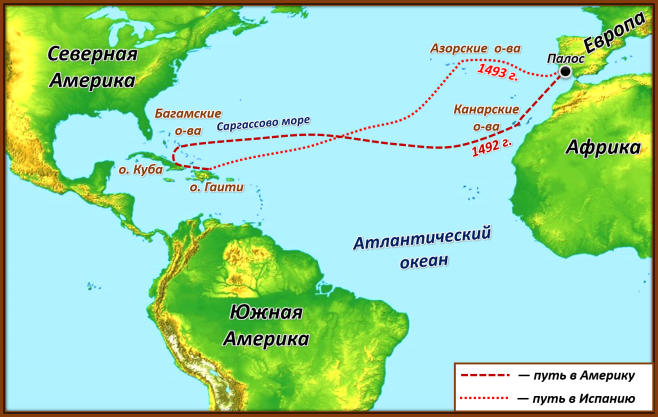 Yevropa
Shimoliy Amerika
Afrika
Kuba
Gaiti
Atlantika okeani
Janubiy Amerika
Karib havzasi orol mamlakatlari
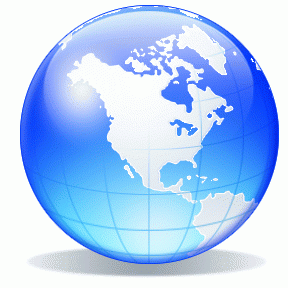 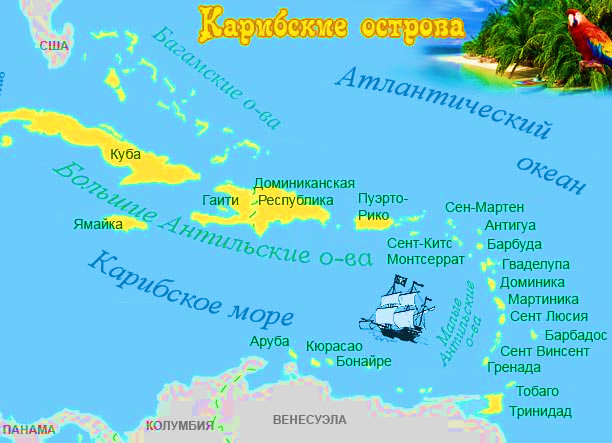 Vest-Indiya uchta yirik arxipelagdan iborat: Karib dengizining shimoliy chegarasi bo‘ylab cho‘zilgan Katta Antil orollari (eng yiriklari - Kuba, Gaiti, Yamayka, Puerto-Riko), Karib dengizining sharqiy va janubi-sharqiy chekkasidagi Kichik Antil orollari hamda Katta Antil orollaridan shimolda joylashgan Bagama orollari.
Karib havzasi
AQSH
Bagama orollari
Atlantika okeani
Kuba
Katta
Dominikana
Respublikasi
Puerto-
Riko
Gaiti
Yamayka
Antil orollari
Karib dengizi
Karib havzasi orol mamlakatlari
ПРВ
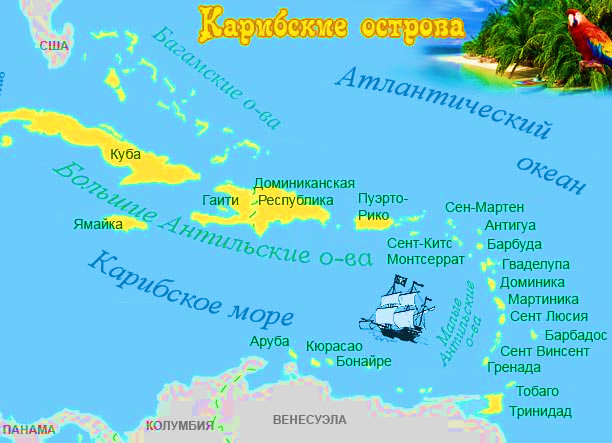 Vest-Indiyaning umumiy maydoni 245 ming km2 atrofida bo‘lib, shundan    216 ming km2ni Katta Antil orollari egallaydi. 
Kichik Antil va Bagama orollarining maydonlari esa deyarli bir xil bo‘lib, har ikkala arxipelagga 14 ming km2dan ziyodroq hudud to‘g‘ri keladi.
Karib havzasi
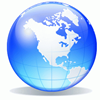 AQSH
Bagama orollari
Atlantika okeani
Kuba
Katta
Dominikana
Respublikasi
Puerto-
Riko
Gaiti
Yamayka
Antil orollari
Karib dengizi
Karib havzasi orol mamlakatlari
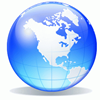 Vest-Indiya orollarida jami 13 ta mustaqil davlat joylashgan. Katta Antil orollarida Kuba, Gaiti, Dominikana Respublikasi va Yamayka davlatlari, Kichik Antil orollarida Antigua va Barbuda, Barbados, Grenada, Dominika, Sent-Vinsent va Grenadinalar, Sent-Kits va Nevis, Sent-Lyusiya, Trinidad va Tobago “mitti” davlatlari, Bagama orollarida esa shu nomdagi davlat joylashgan.
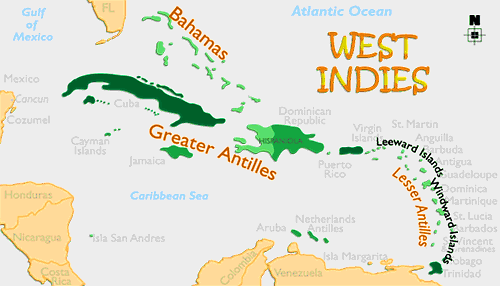 Karib havzasi orol mamlakatlari
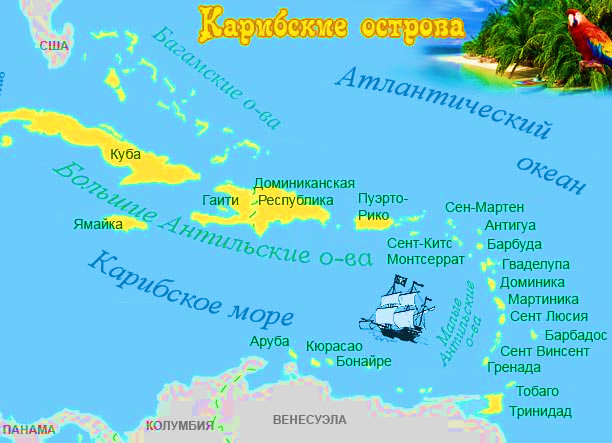 Karib havzasi
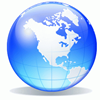 Vest-Indiyaning siyosiy xaritasida jami bo‘lib 15 taga yaqin, Buyuk Britaniya, Fransiya, Niderlandiya va AQSHning mustamlaka, dengizorti hududlari hamda o‘zini-o‘zi boshqaradigan hududlari ham mavjud. 
Hududining kattaligi va aholisi soni bo‘yicha subregion davlatlari ichida birinchi o‘rinda Kuba Respublikasi turadi.
AQSH
Bagama orollari
Atlantika okeani
Kuba
Katta
Dominikana
Respublikasi
Puerto-
Riko
Gaiti
Yamayka
Antil orollari
Karib dengizi
Karib havzasi orol mamlakatlari
ПРВ
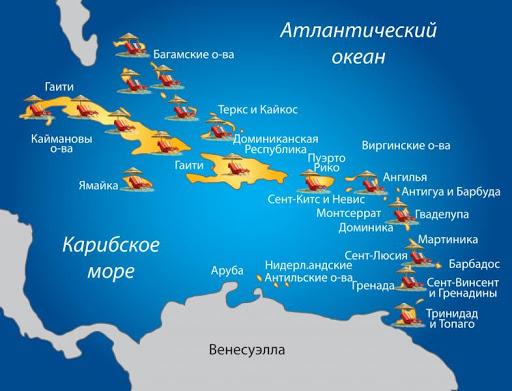 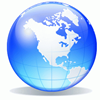 Boshqaruv shakli jihatidan 10 ta davlat respublika, 3 tasi esa Britaniya Hamdo‘stligi qirolliklari (rasmiy davlat rahbari Buyuk Britaniya qirolichasi hisoblanadigan mustaqil konstitutsiyaviy monarxiyalar) hisoblanadi. 
	Kuba – zamonaviy dunyo siyosiy xaritasidagi sotsialistik respublika tuzumidagi sanoqli davlatlardan biri.
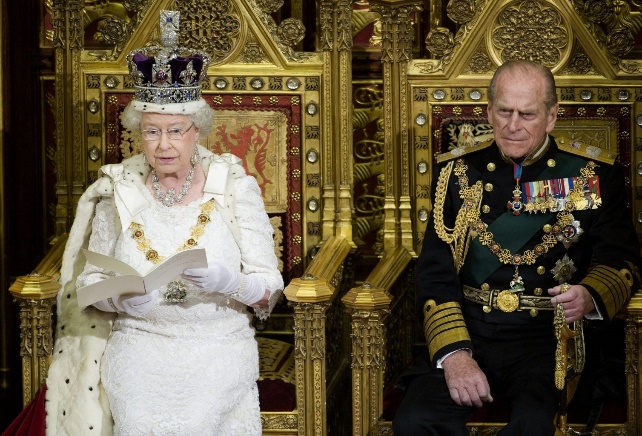 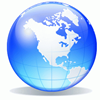 Karib havzasi orol mamlakatlari
Vest-Indiya orollari Karib va Shimoliy Amerika litosfera plitalari to‘qnashgan chegarada joylashganligi bois, u yerda vaqti-vaqti bilan kuchli zilzilalar sodir bo‘lib turadi. 
Kichik Antil orollarida harakatdagi vulqonlarni ko‘p. Bunday tektonik tuzilishi tufayli Vest-Indiya orollarining yer yuzasi tog‘lardan iborat. 
Tekisliklar faqat Kubada katta maydon egallaydi. Orollarning qirg‘oqlari ko‘p joylarda kemalar turishi uchun qulay sharoitga ega.
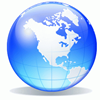 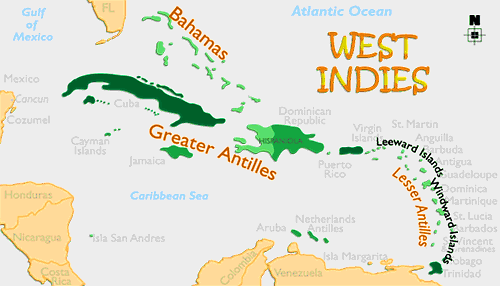 Karib havzasi orol mamlakatlari
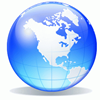 Foydali qazilmalardan asosan boksit (Yamayka, Dominikana Respublikasi), nikel va kobalt (Kuba) rudalari, osh tuzi (Dominikana Respublikasi) sanoat ahamiyatiga ega. 
Neft ko‘proq Bagama orollari, hamda Trinidad va Tobago davlatlarida qazib olinadi. Trinidad orolida tabiiy asfalt qazib olinadigan ko‘l joylashgan.
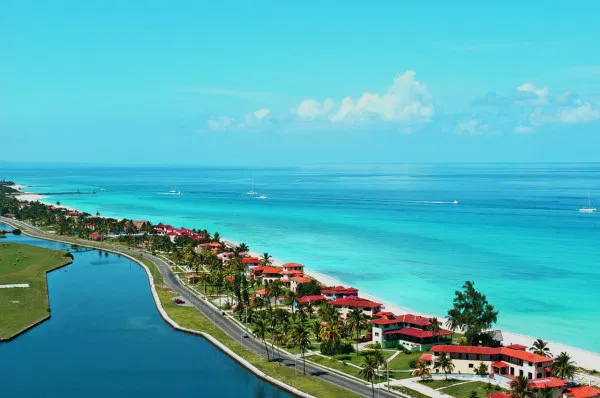 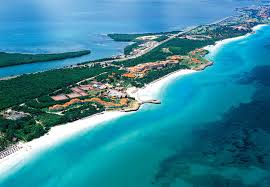 Karib havzasi orol mamlakatlari
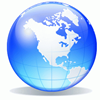 Iqlimi tropik – yil davomida issiq, lekin Atlantika okeanidan doimo esib turuvchi passat shamollari tufayli ancha yumshoq va nam. May oyidan noyabrgacha jazirama va seryomg‘ir yoz davom etadi, iliq va nisbatan quruq qish esa noyabrning oxirida boshlanib, maygacha kuzatiladi. 
Aynan tropik qish fasli dam olish uchun eng yaxshi va yoqimli mavsum bo‘lib, eng “qaynoq” sayyohlik davri hisoblanadi. Iqlimning salbiy jihatlaridan biri – kuchli dovullarning tez-tez takrorlanib turishidir.
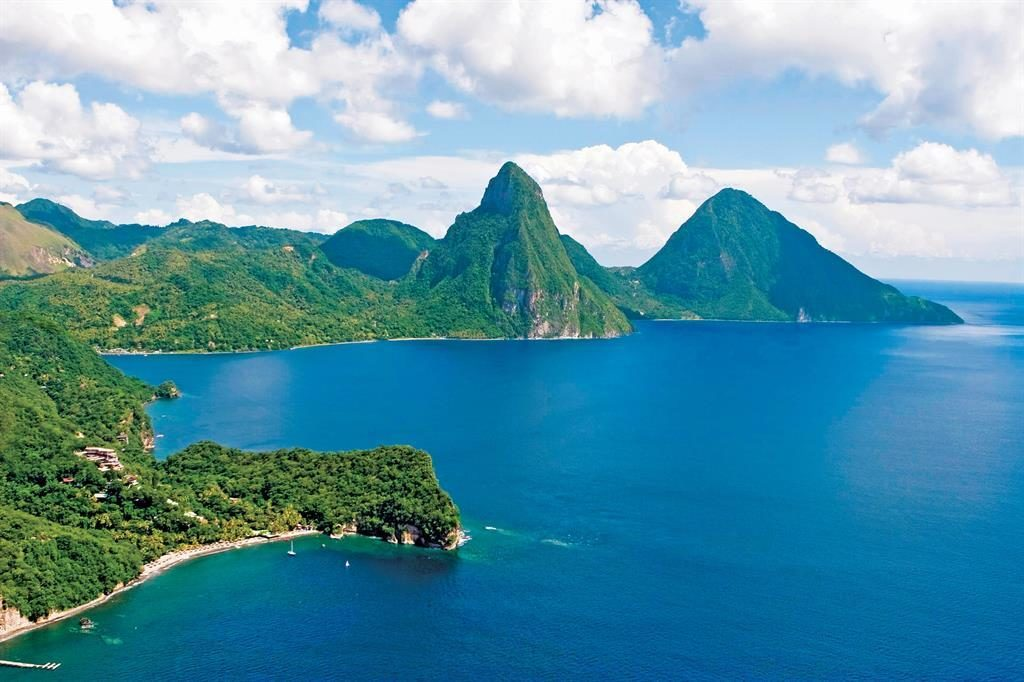 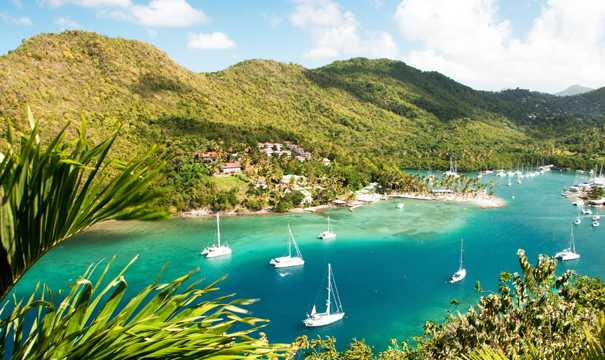 Karib havzasi orol mamlakatlari
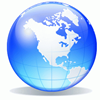 Vest-Indiya aholisining umumiy soni 43 mln kishiga teng (2016- yil holatiga). Kuba (11,2 mln), Gaiti (11,1 mln) va Dominikana Respublikasi (10,6 mln). Mintaqa aholisi soni bo‘yicha yetakchilik qiladi. 
Puerto-Riko, Yamayka hamda Trinidad va Tobago davlatlarida aholi soni 1 million kishidan ko‘p. Boshqa mamlakatlarning har birida aholi soni 500 mingga ham yetmaydi.
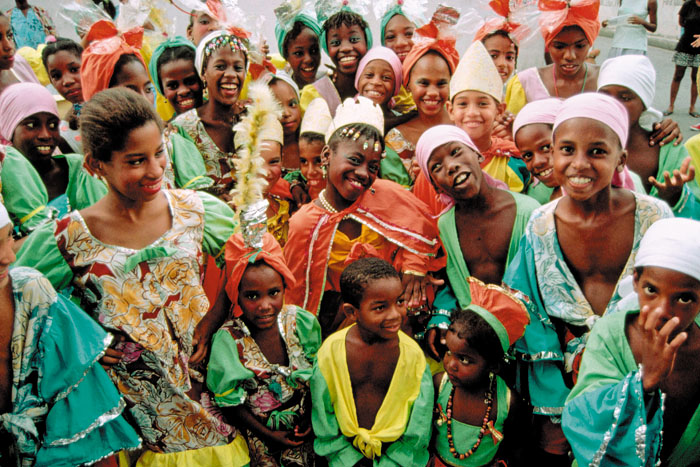 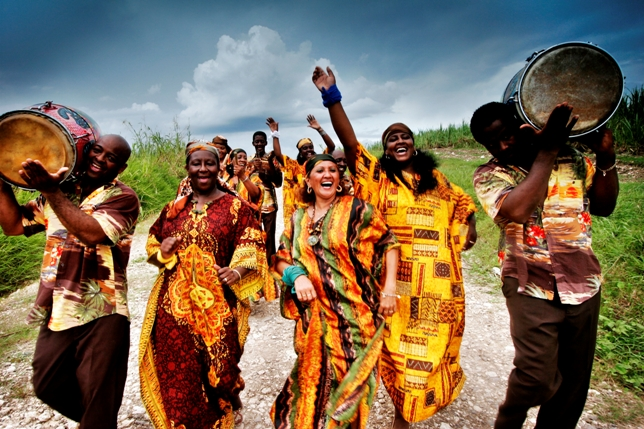 Karib havzasi orol mamlakatlari
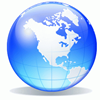 Vest-Indiya mamlakatlarining aksariyatida tug‘ilish va aholi tabiiy ko‘payishi ko‘rsatkichlari o‘rtacha va past darajada. Gaiti va Dominikana Respublikasida tug‘ilish va tabiiy ko‘payish subregion bo‘yicha eng yuqori bo‘lib, aholi soni bu davlatlarda tez sur’atlar bilan o‘sib bormoqda. 
Ko‘p davlatlarda aholi soni o‘sishiga emigratsiyaning yuqoriligi salbiy ta’sir ko‘rsatmoqda. Bu, ayniqsa, aholisi AQSHga ommaviy tarzda ko‘chayotgan Puerto-Riko uchun xos holat.
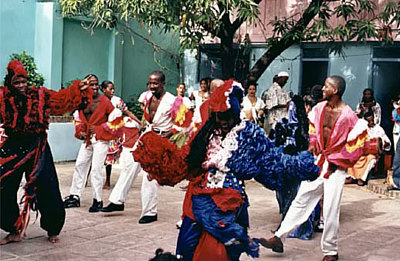 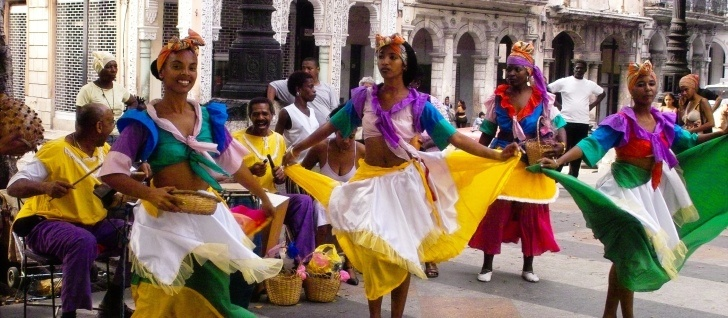 Karib havzasi orol mamlakatlari
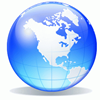 Urbanizatsiya darajasi ko‘p davlatlarda yuqori (subregion bo‘yicha o‘rtacha 70 %), ammo ayrim “mitti” davlatlarda shahar aholisi salmog‘i ancha past, masalan, Sent-Lyusiya, Trinidad va Tobago davlatlarida 20 %ga ham yetmaydi. 
	Vest-Indiyadagi eng yirik shaharlar – Kuba poytaxti Gavana, Dominikana Respublikasi poytaxti Santo-Domingo, Gaiti poytaxti Port-o-Prens va Yamayka poytaxti Kingston hisoblanadi.
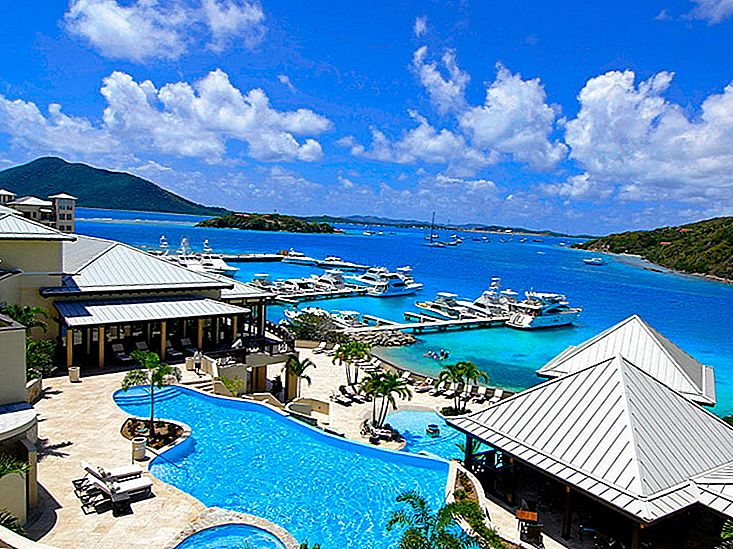 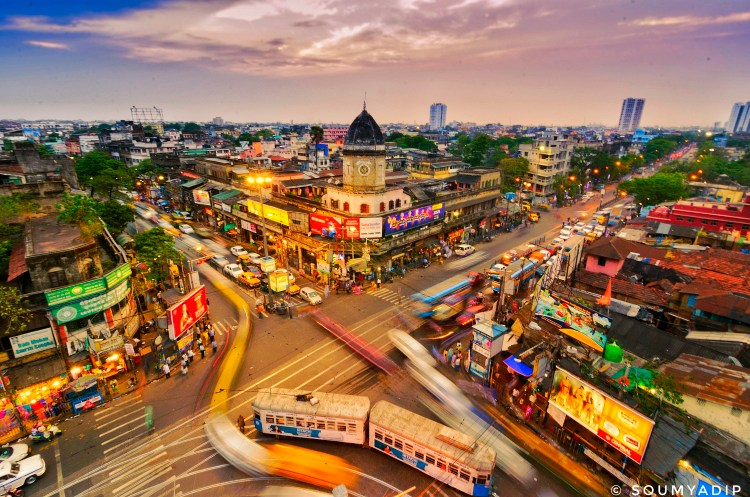 Karib havzasi orol mamlakatlari
ПРВ
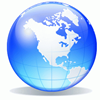 Kuba va Puerto-Rikoda aholisining irqiy tarkibida yevropaliklarning avlodlari (kreollar), Dominikana Respublikasida mulatlar, boshqa davlatlarda esa qora tanlilar ko‘pchilikni tashkil qiladi. 
Kuba va Dominikana Respublikasida davlat tili ispan, Gaiti Respublikasida fransuz, qolgan davlatlarida esa ingliz tilidir
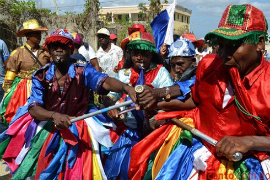 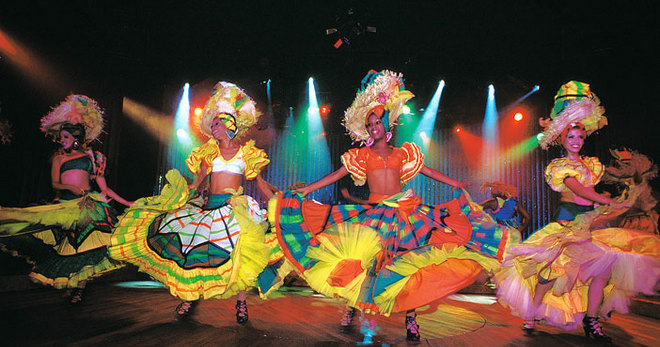 Karib havzasi orol mamlakatlari
ПРВ
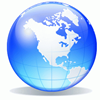 Karib dengizidagi orol mamlakatlar iqtisodiy geografik o‘rni, tabiiy sharoit va resurslari, aholi va mehnat resurslari omillari ta’sirida xalqaro mehnat taqsimoti tizimida, asosan, turizm, tropik ekinlarni yetishtirish, konchilik, yengil va oziq-ovqat sanoati, moliya-bank xizmatlari sektori kabi iqtisodiyot tarmoqlariga ixtisoslashgan.
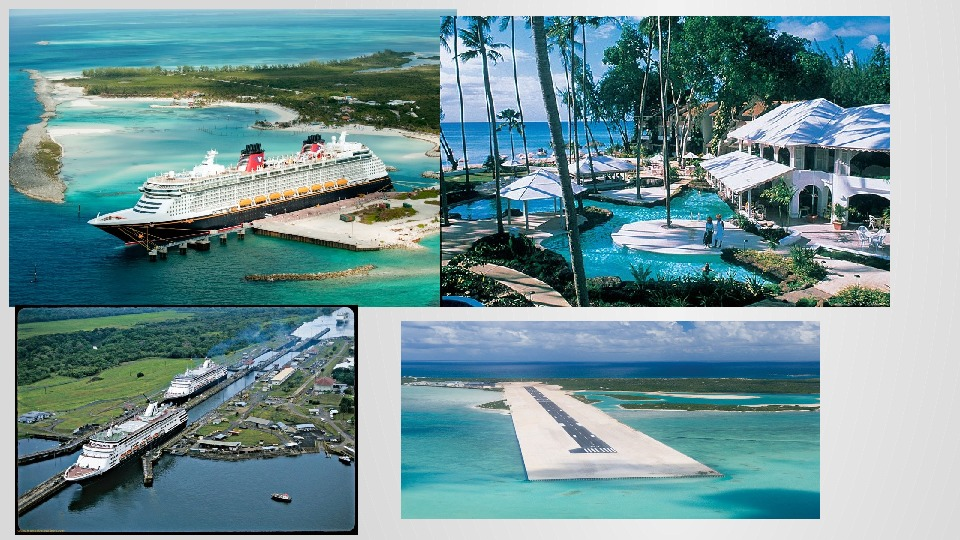 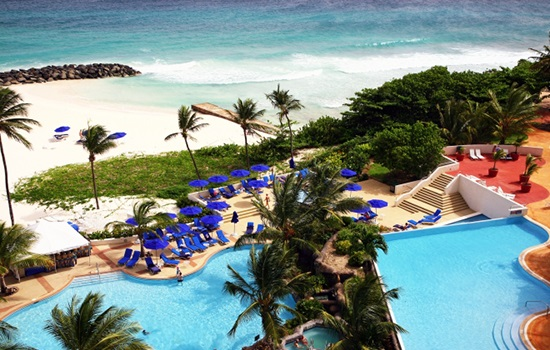 Karib havzasi orol mamlakatlari
Aksariyat mamlakatlarning xo‘jalik ixtisoslashuvi tor, masalan, Trinidad va Tobago, asosan, neftni qayta ishlash va ammiak ishlab chiqarishga, Grenada muskat yong‘og‘i va kakao yetishtirishga, Sent-Vinsent va Grenadina esa kraxmal va sport anjomlari (xususan, tennis raketkalari)ni ishlab chiqarishga ixtisoslashgan. 
Tashqi savdo aloqalari ko‘proq AQSH hamda Lotin Amerikasining boshqa davlatlari bilan amalga oshiriladi.
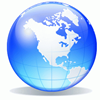 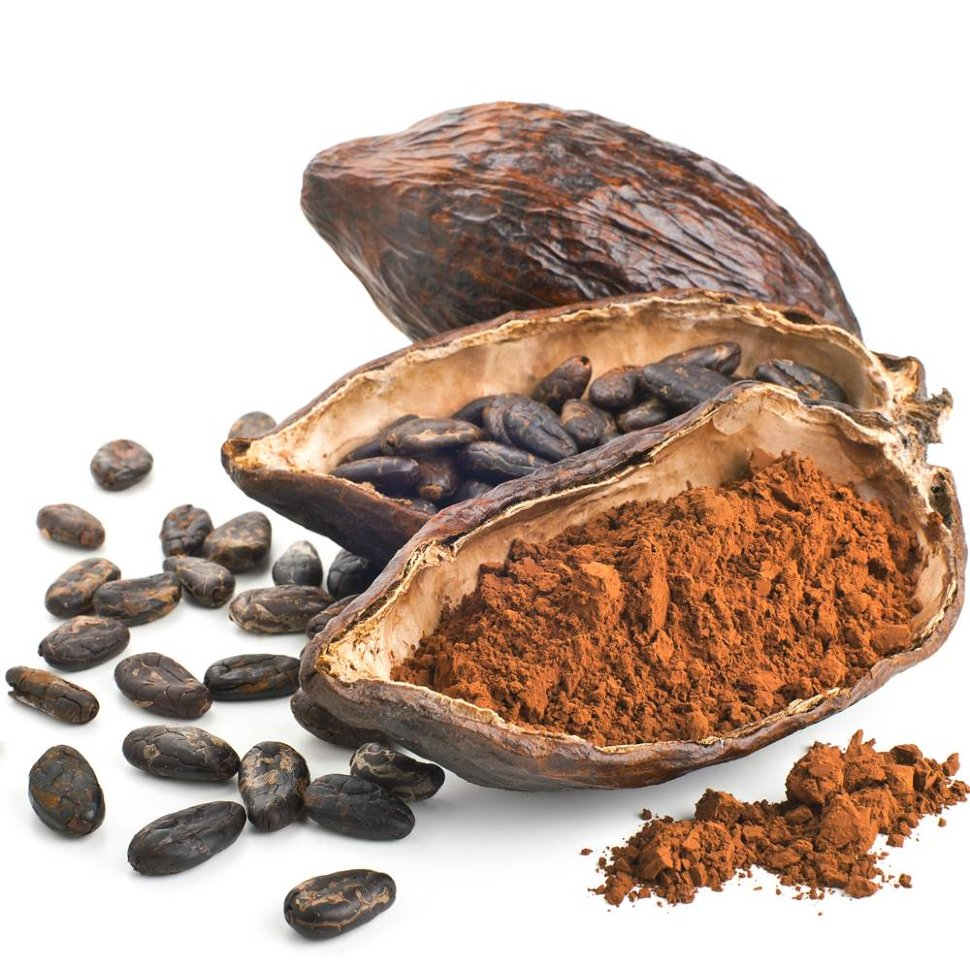 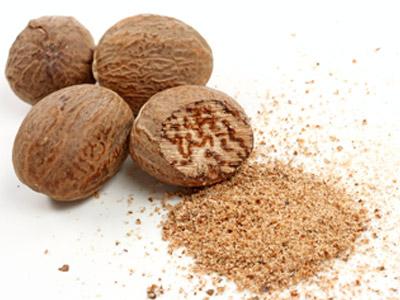 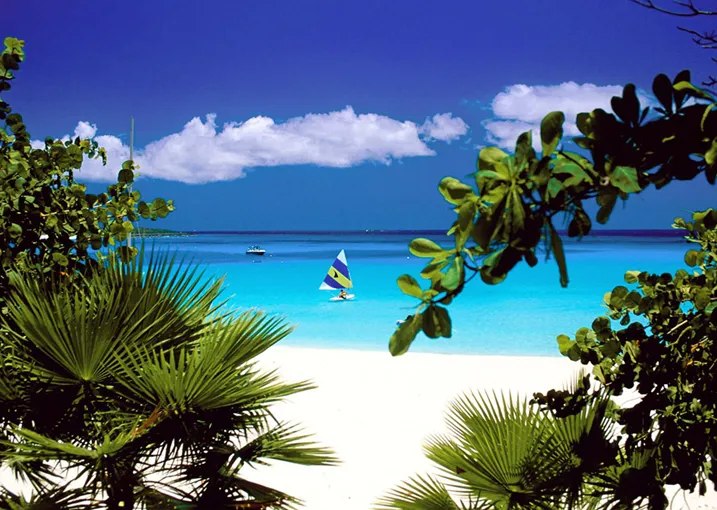 Karib havzasi orol mamlakatlari
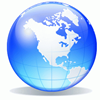 Ijtimoiy-iqtisodiy rivojlanish darajasiga ko‘ra Vest-Indiya mamlakatlari rivojlanayotgan davlatlar toifasiga mansub. Ammo iqtisodiyotning rivojlanganligi va aholining turmush darajasi bo‘yicha mamlakatlar orasida keskin tafovutlar mavjud. 
Subregiondagi davlatlardan bu borada eng peshqadam davlatlar Barbados bilan Bagama orollari hisoblansa, eng qoloqlari qatoriga Dominika va ayniqsa, Gaiti Respublikasi kiradi.
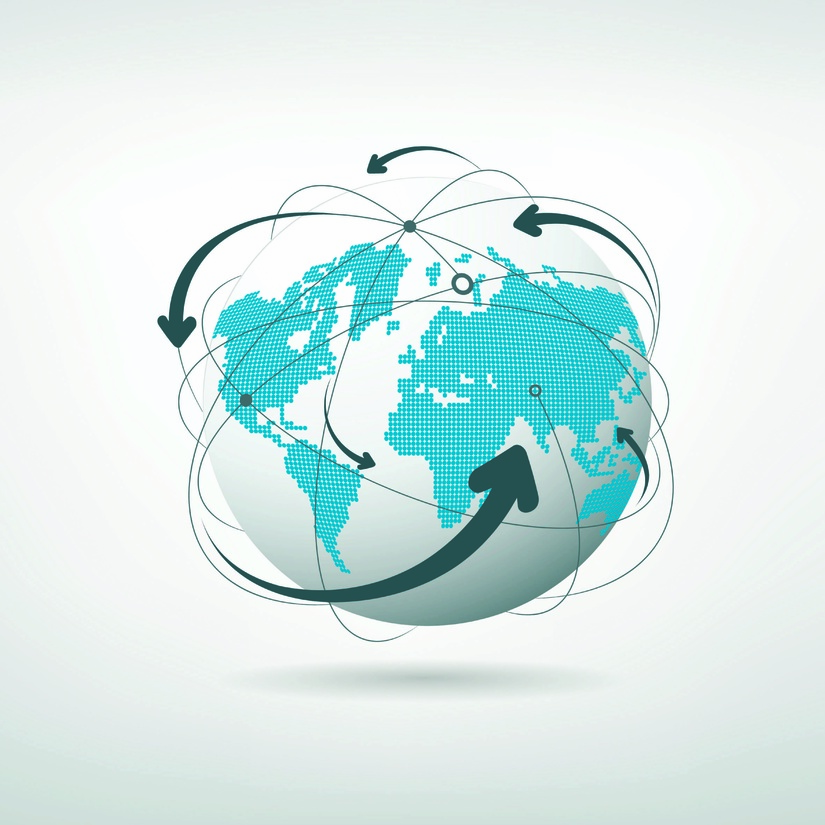 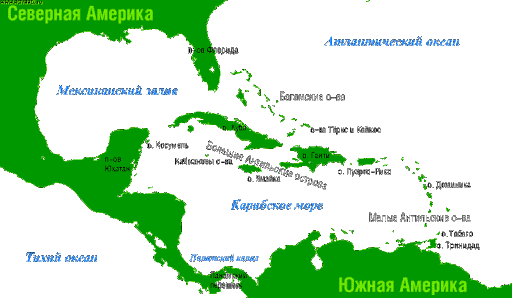 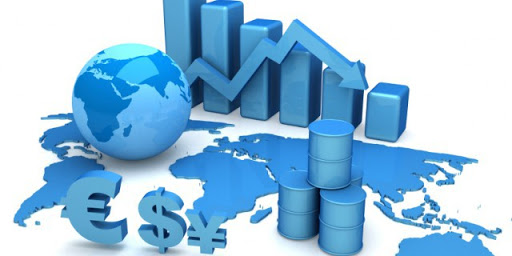 Mustaqil bajarish uchun topshiriqlar
1. Darslikdagi “Karib havzasi orol mamlakatlari” mavzusini o‘qing hamda mavzu yuzasidan berilgan savollarga javob yozing.
2. Internet tarmog‘idan foydalanib Karib havzasi orol mamlakatlari turizmiga ta’rif bering.
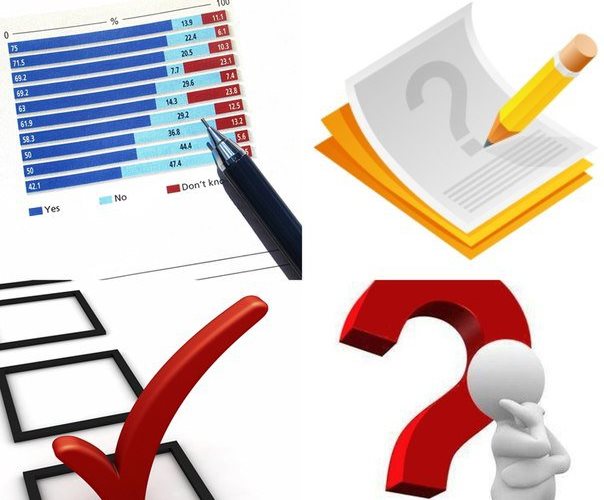 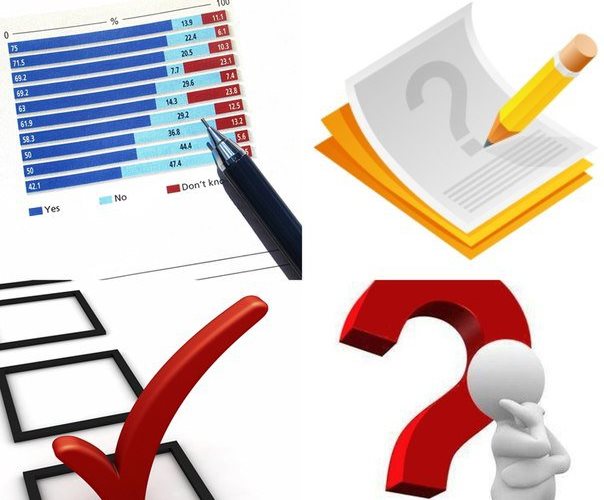